Created by Kelley Costa (@costasecond)- County Line Elementary School
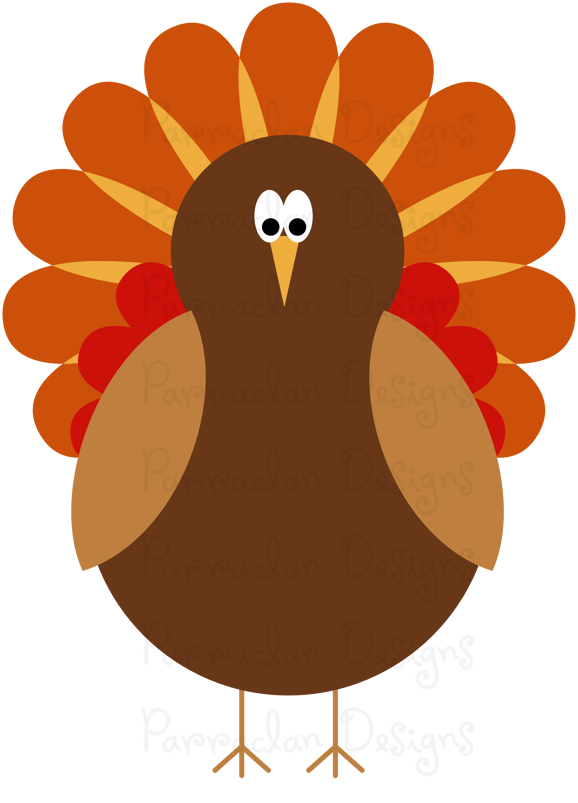 My turkey...
Masks
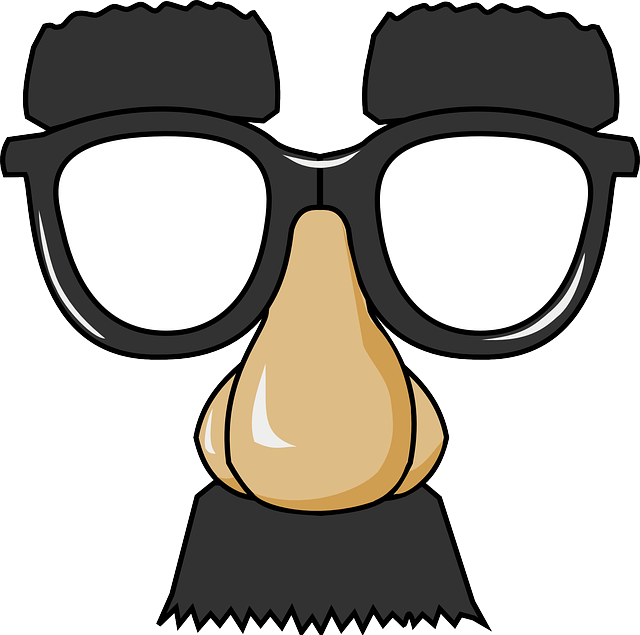 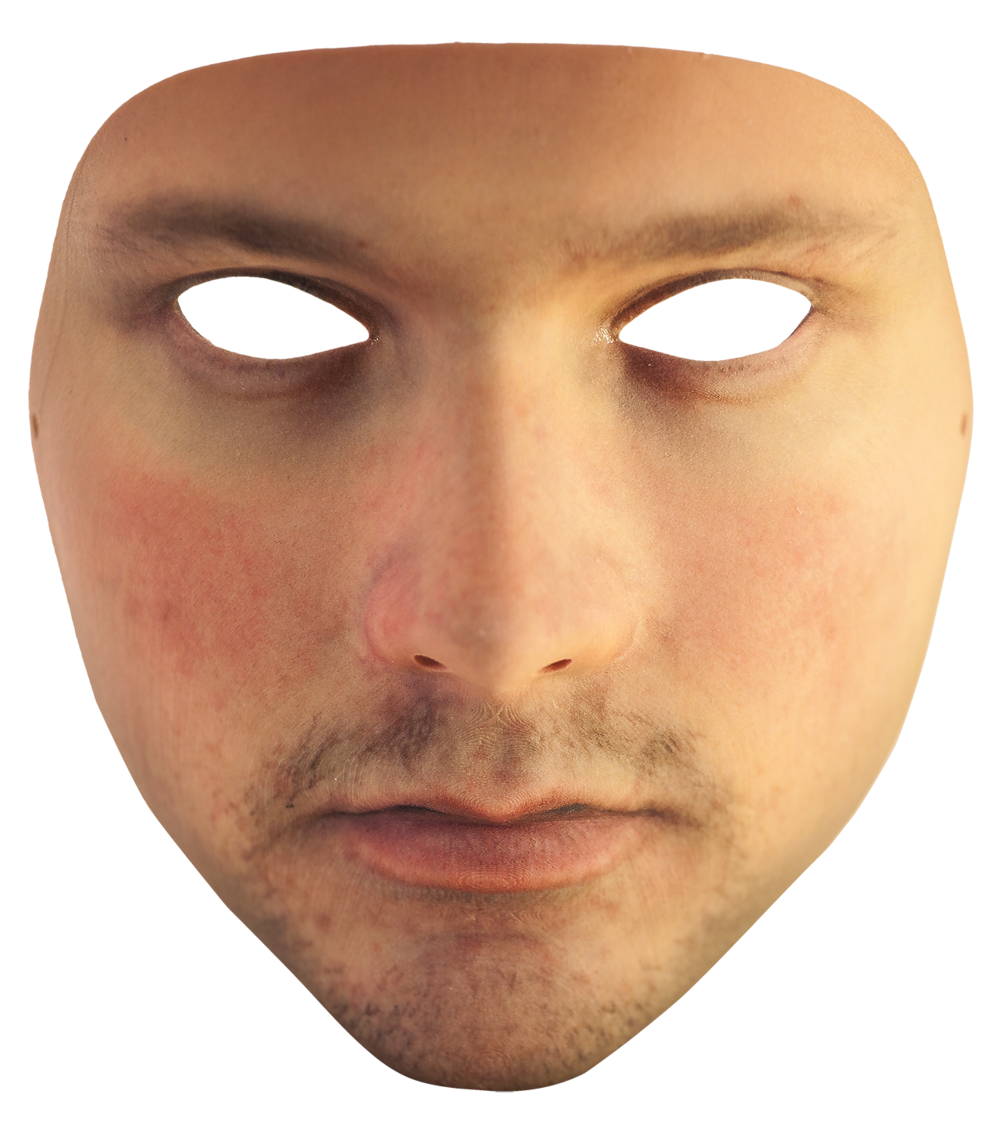 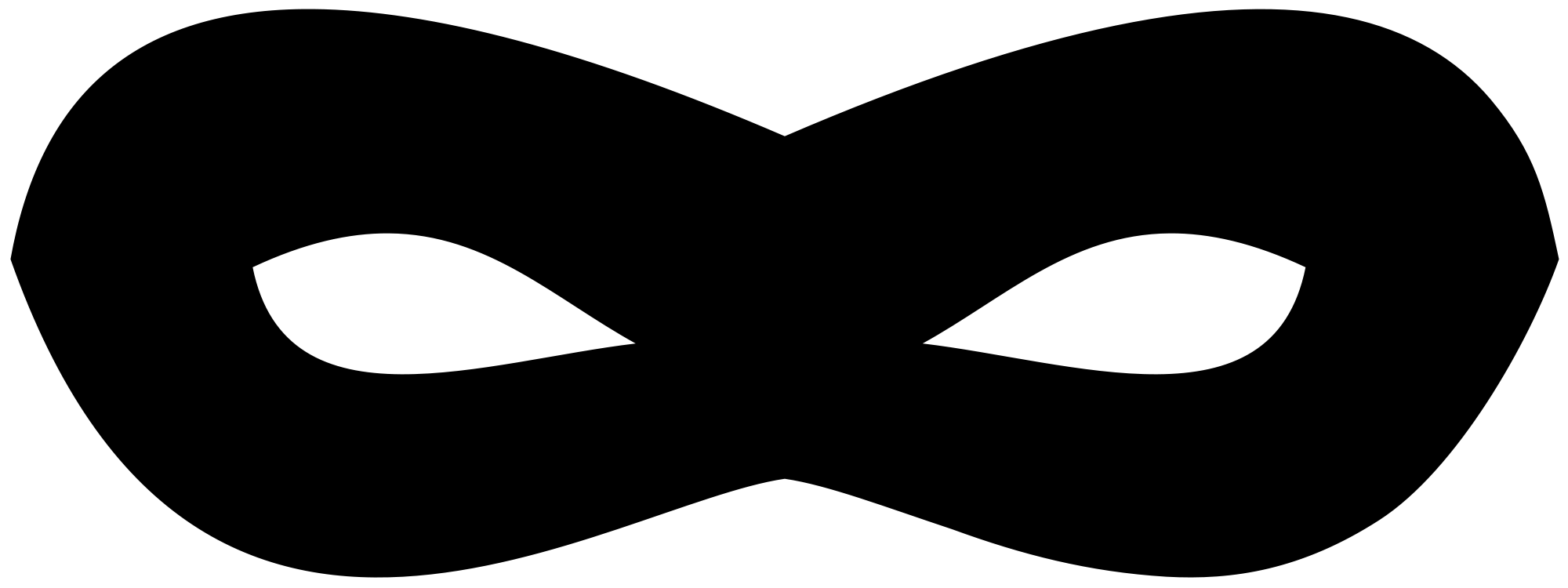 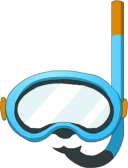 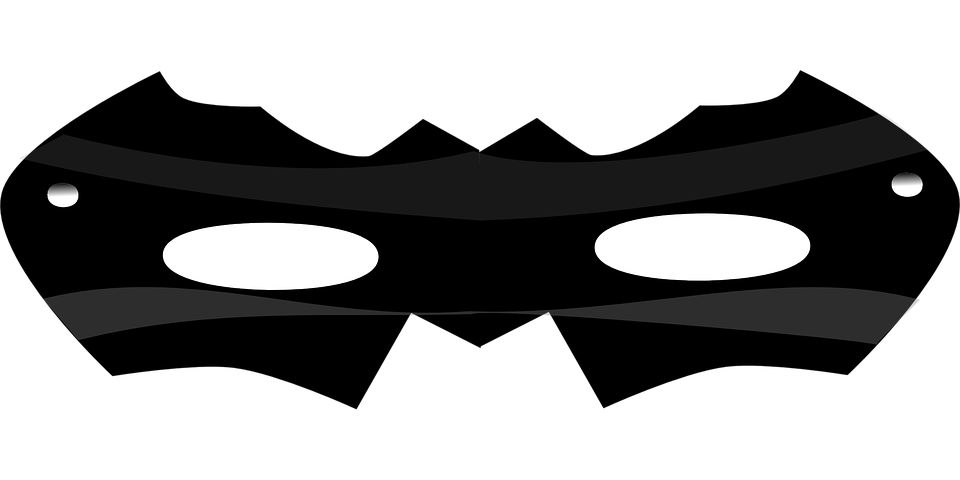 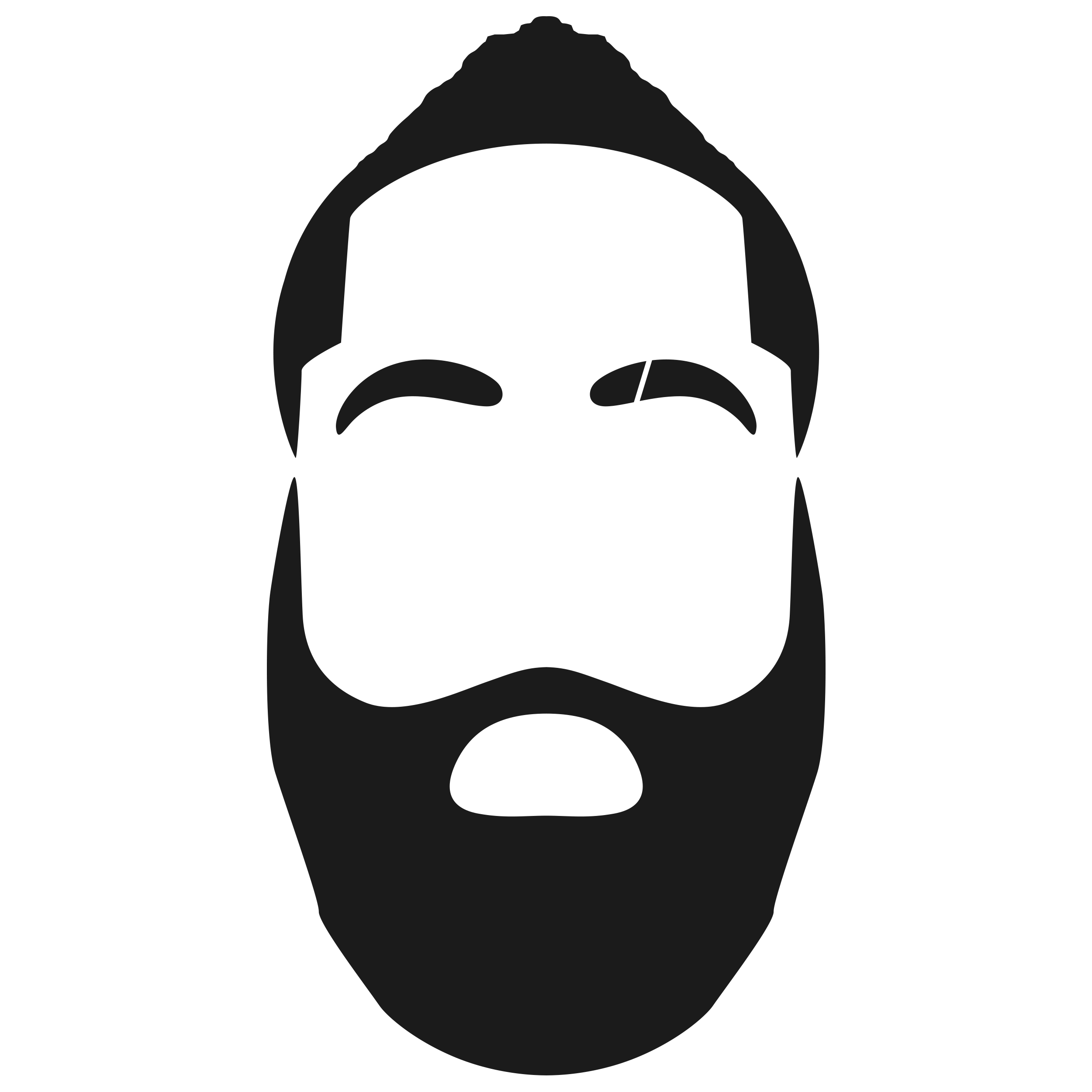 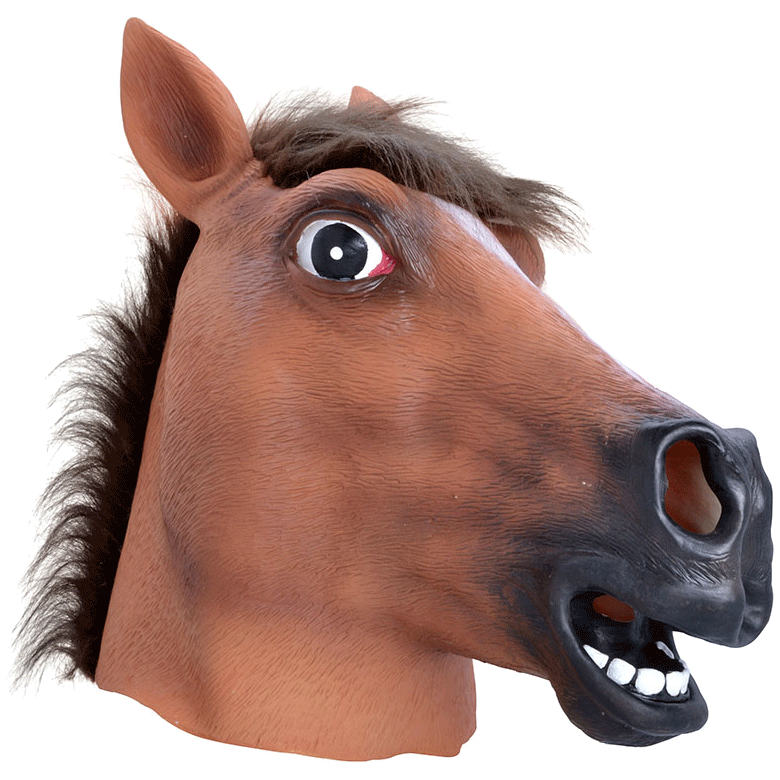 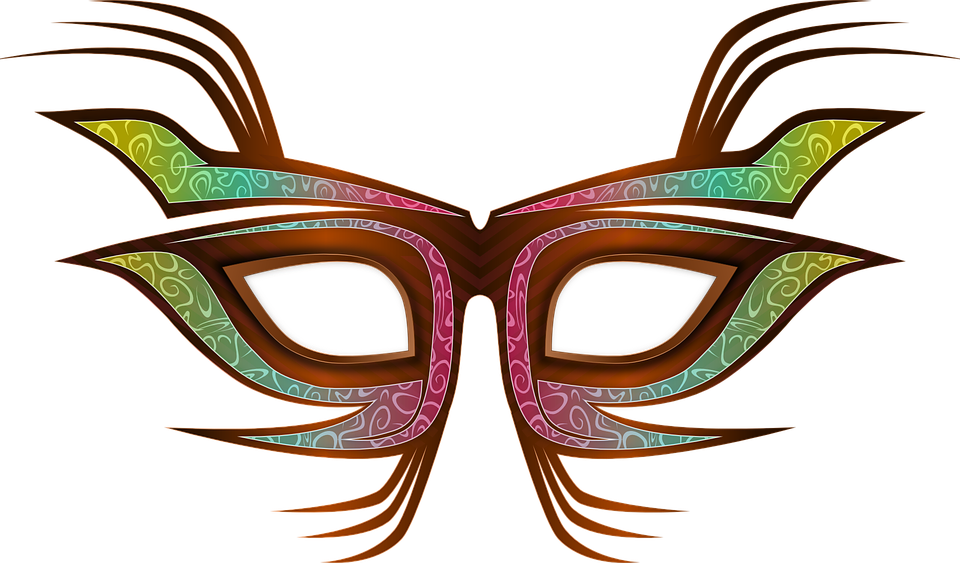 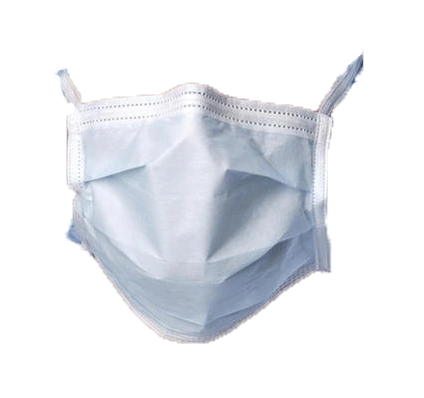 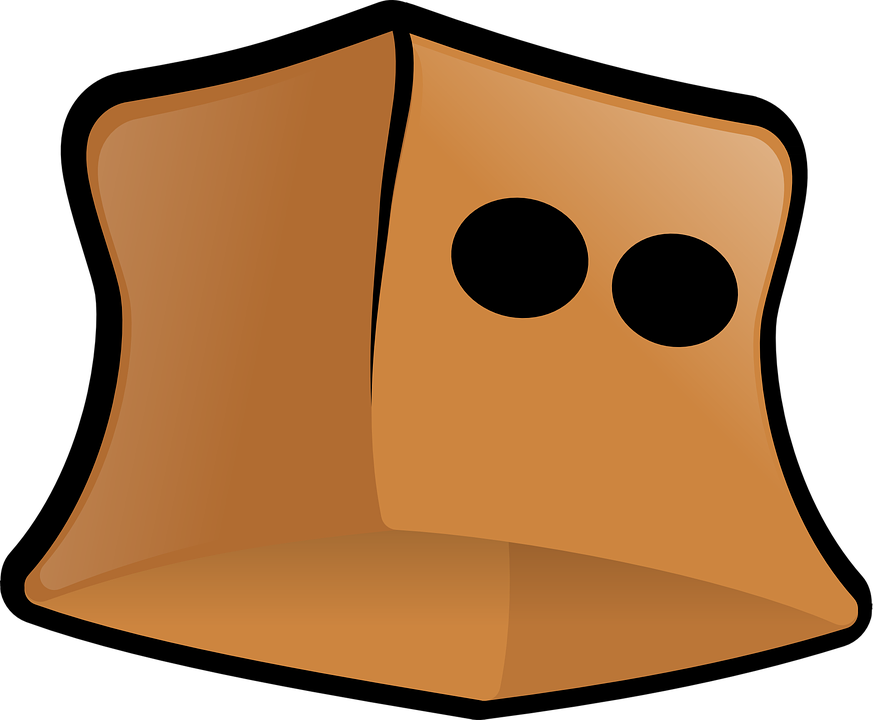 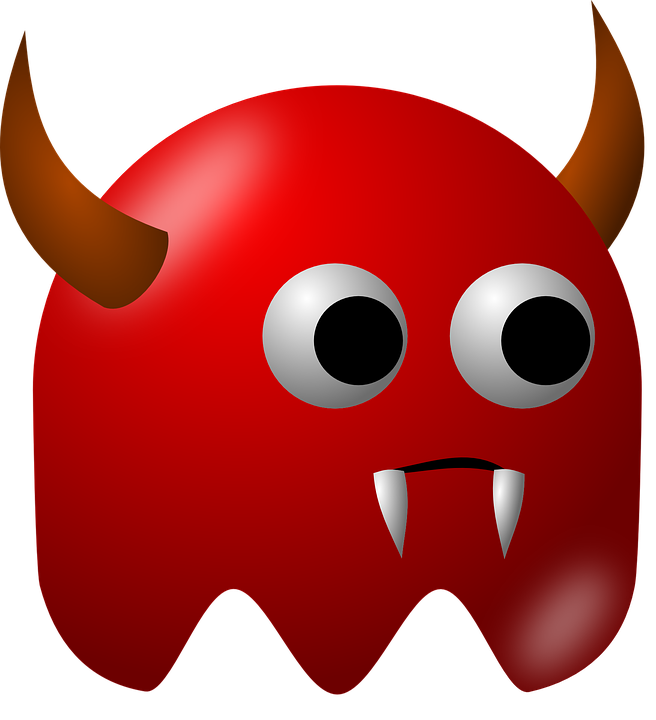 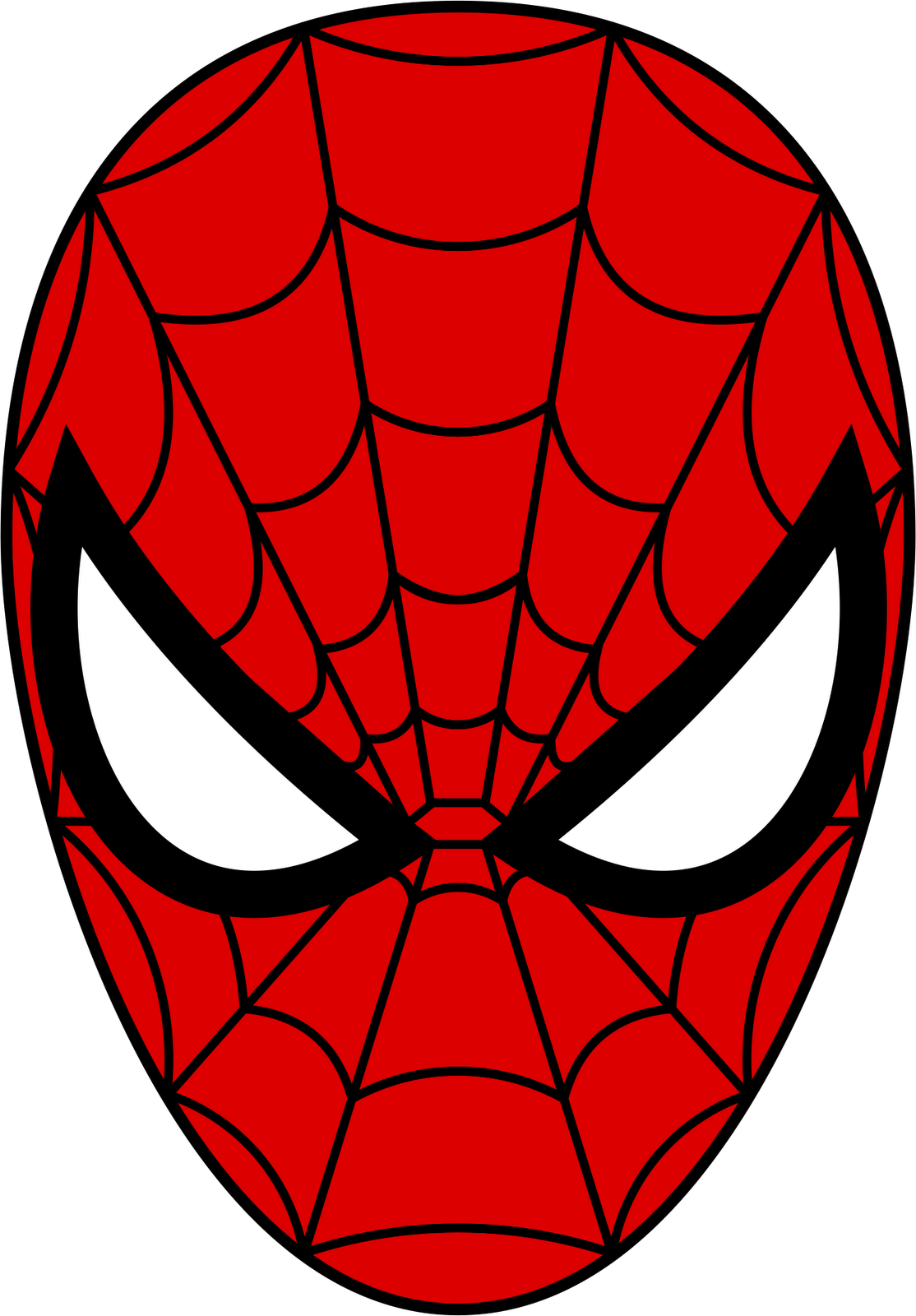 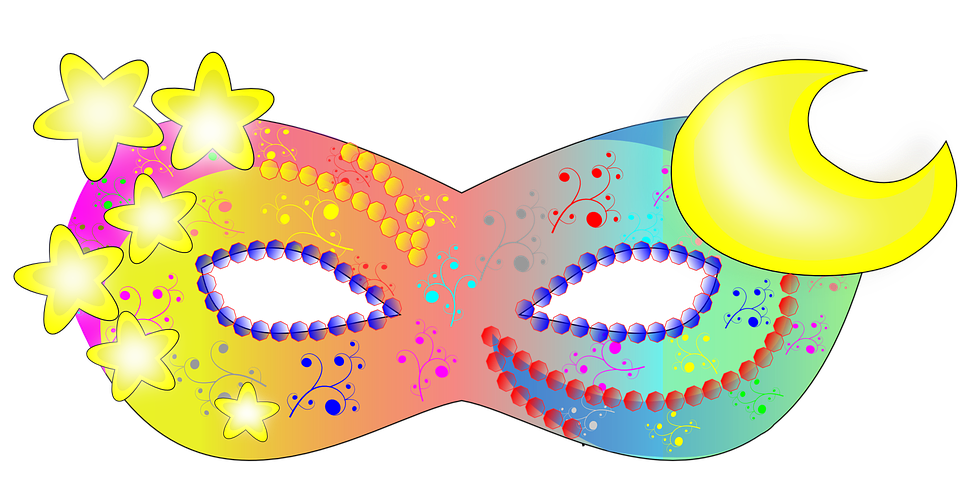 Costumes
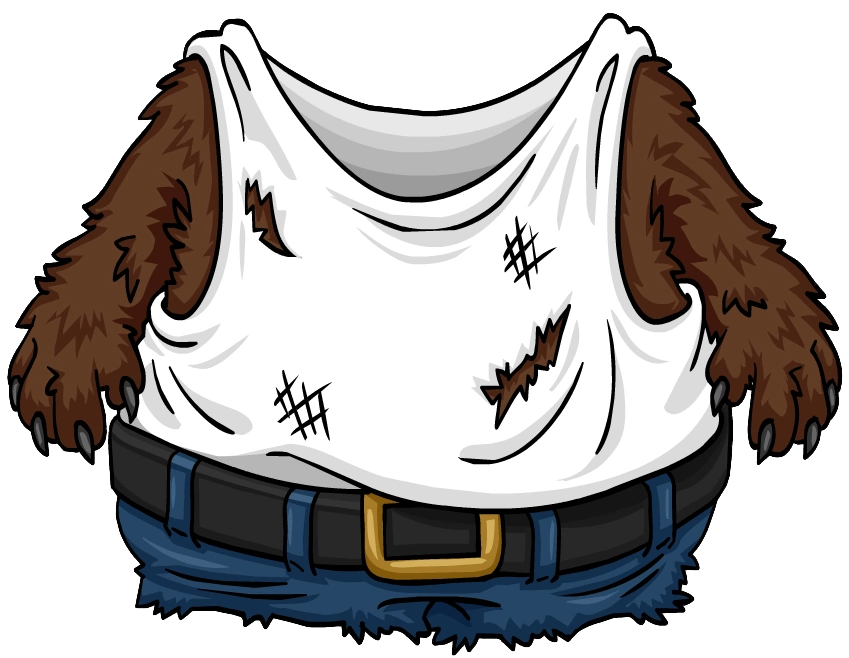 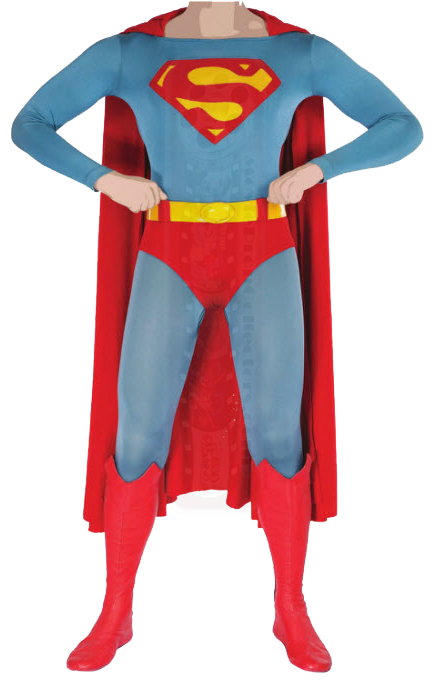 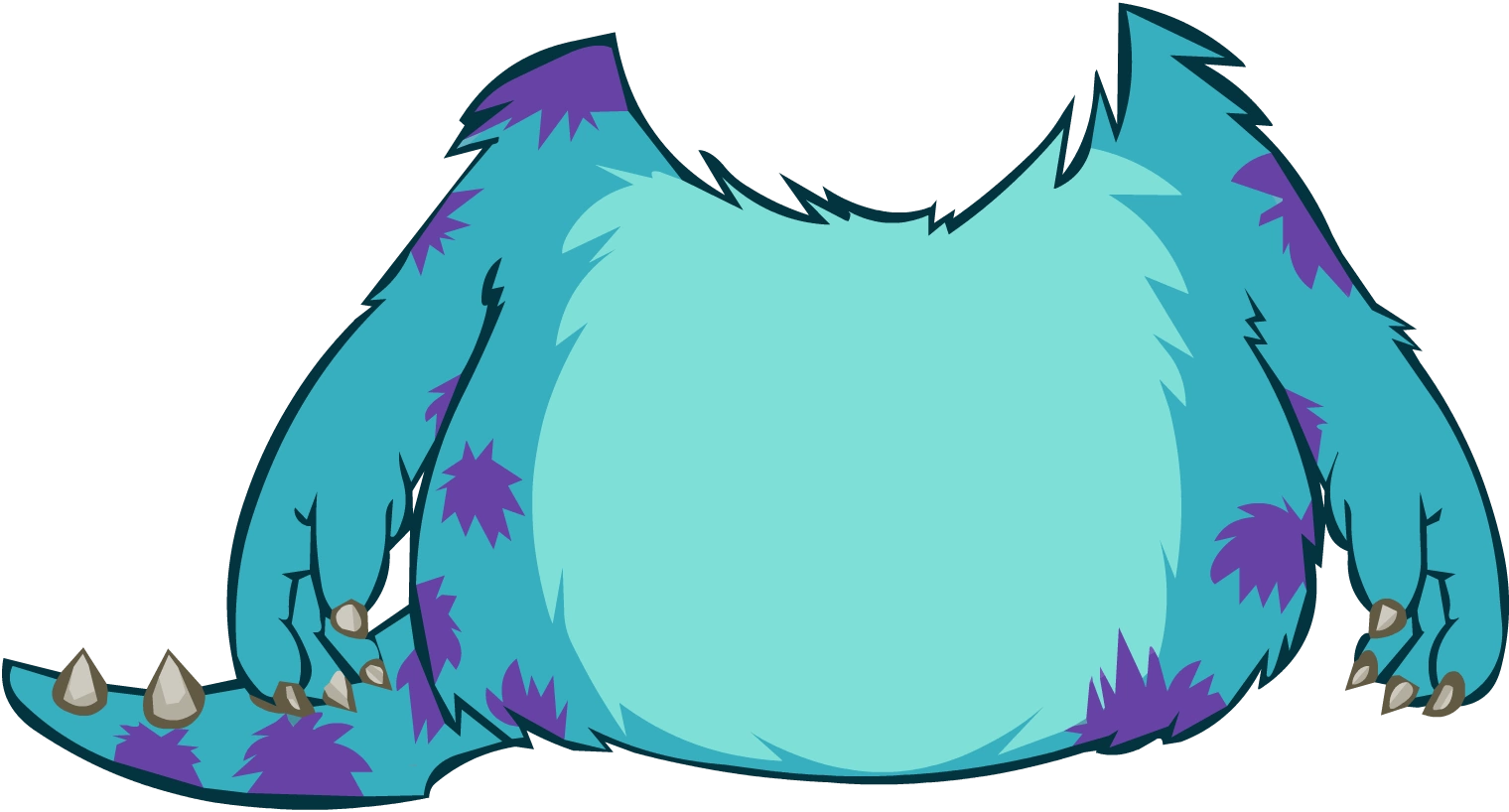 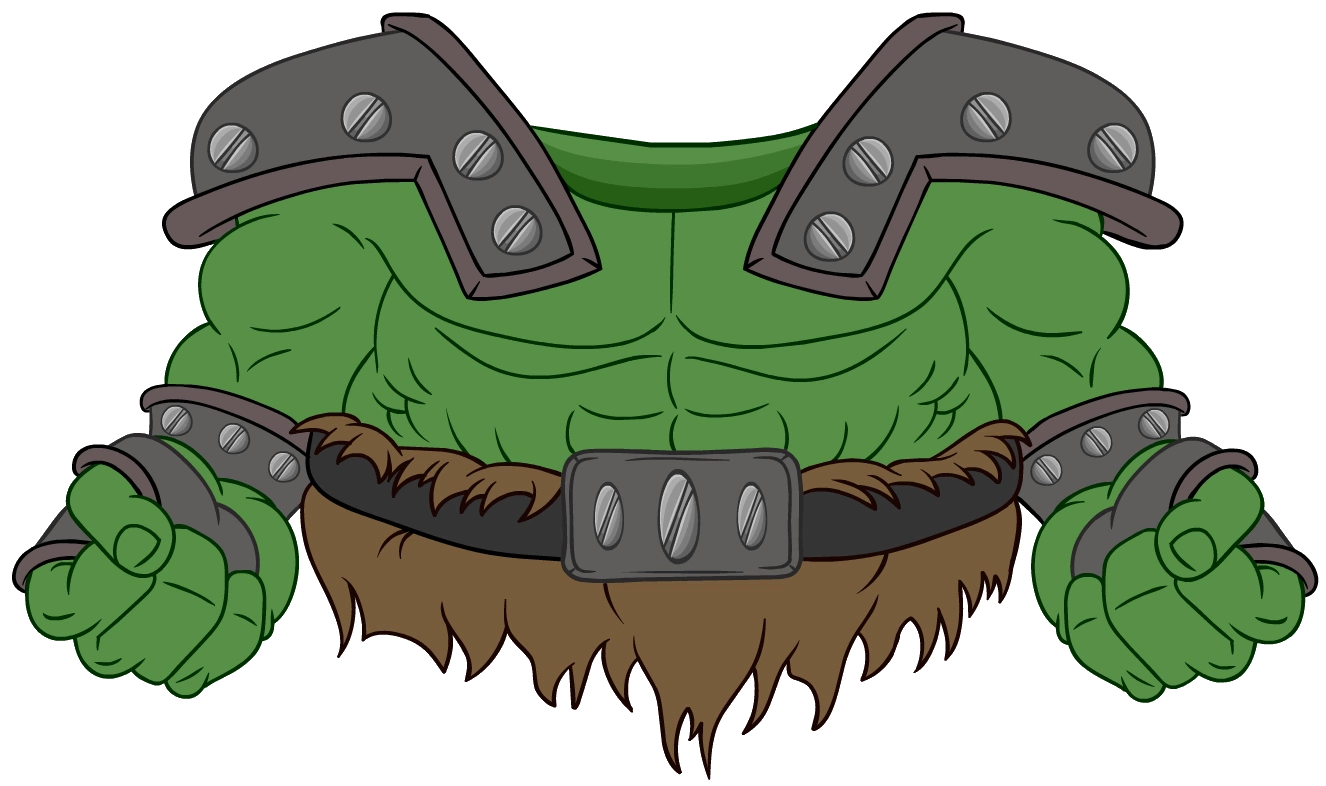 Costumes
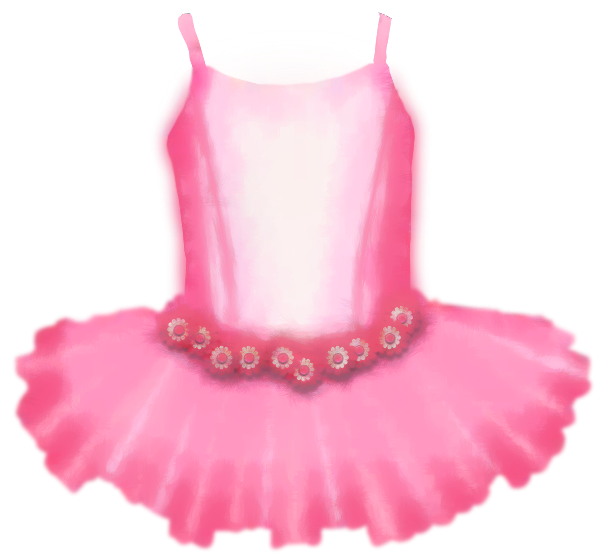 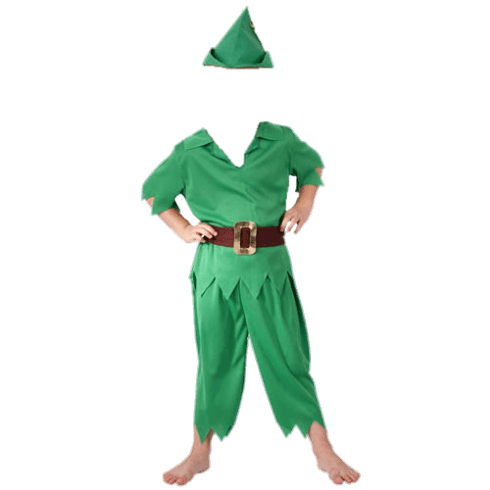 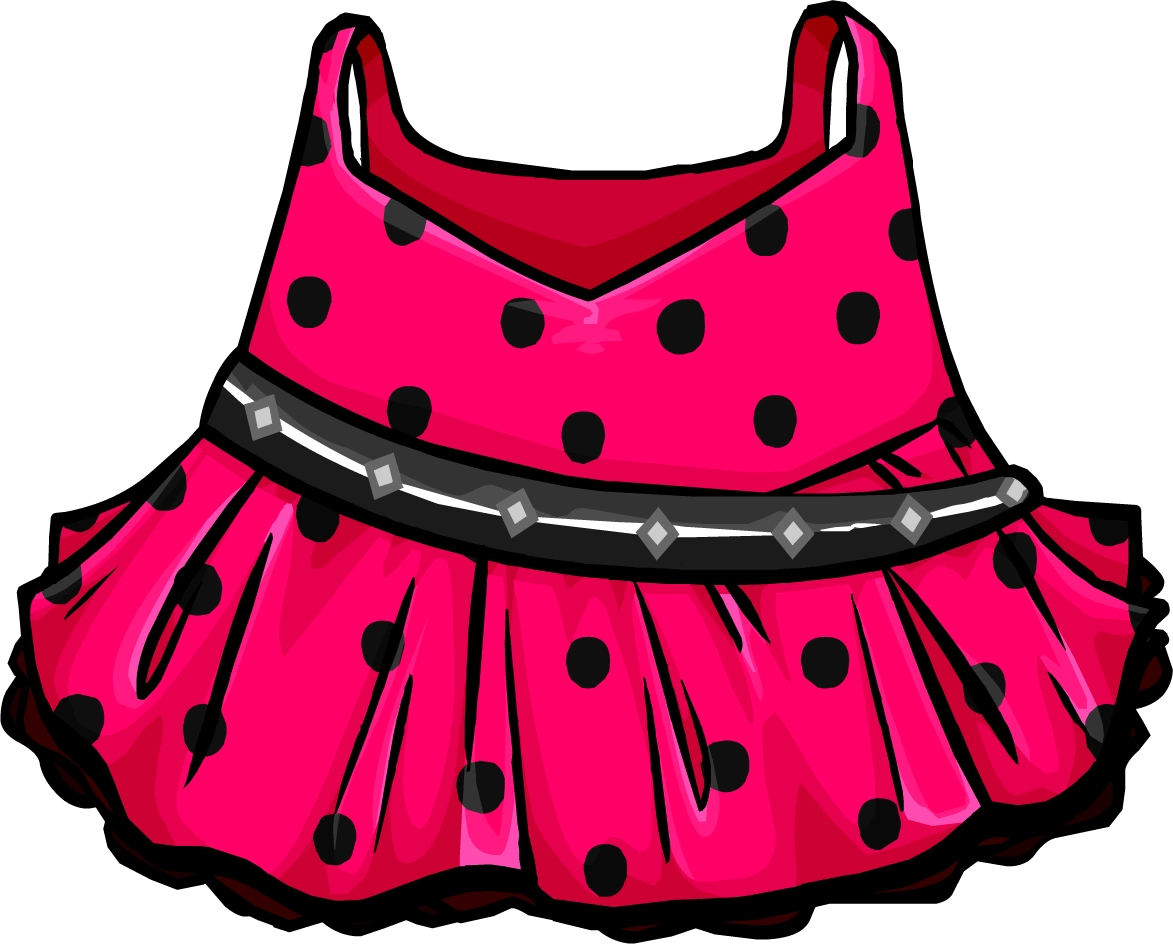 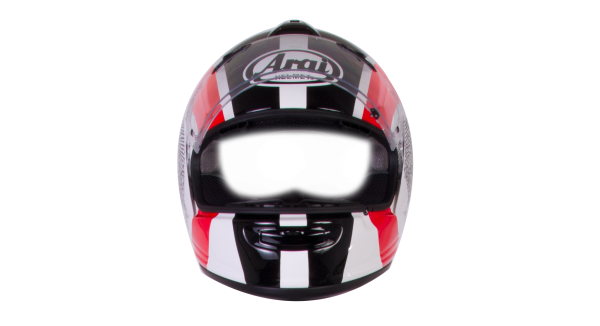 Hats
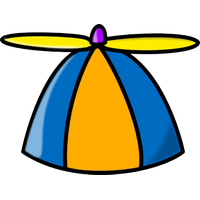 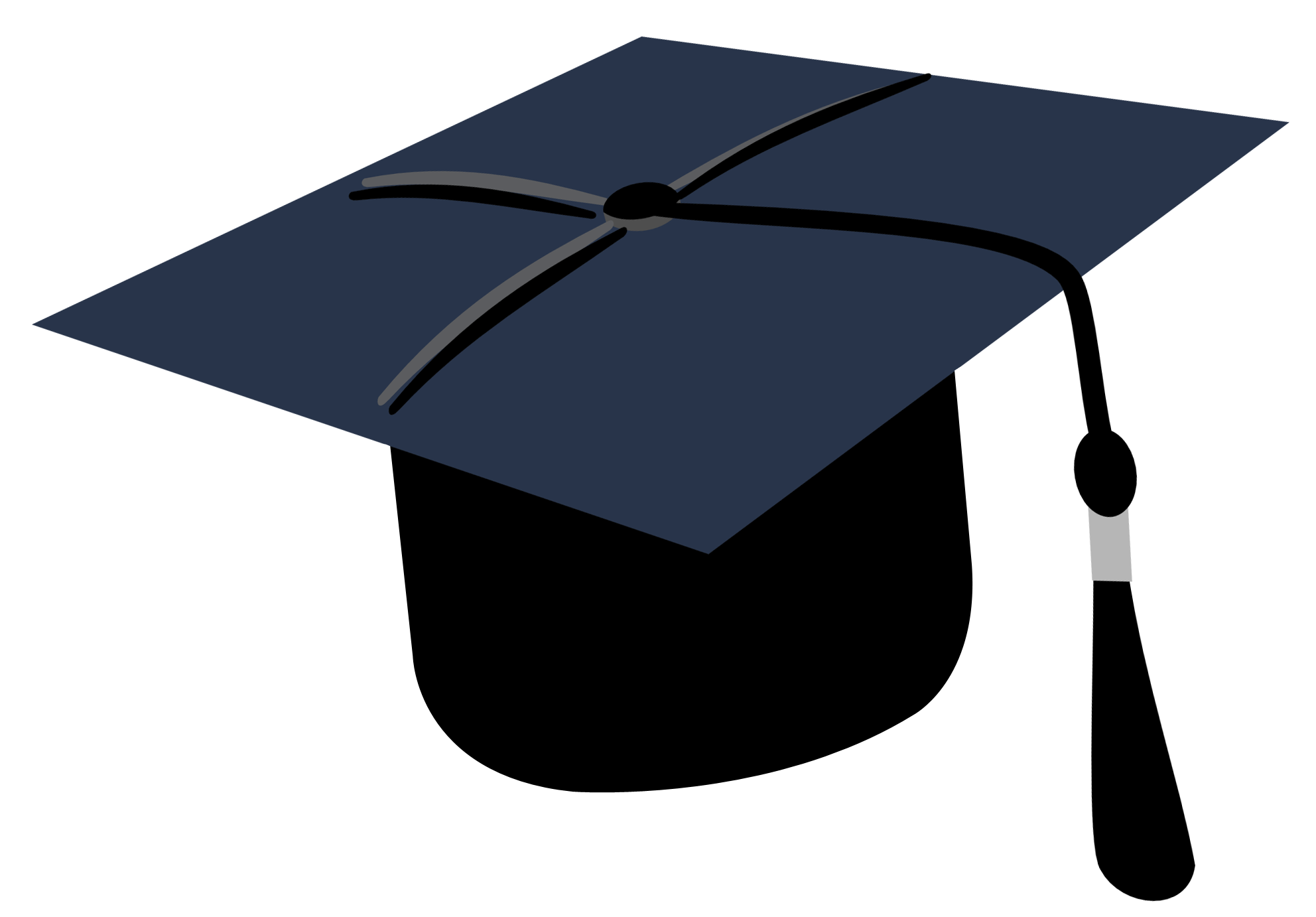 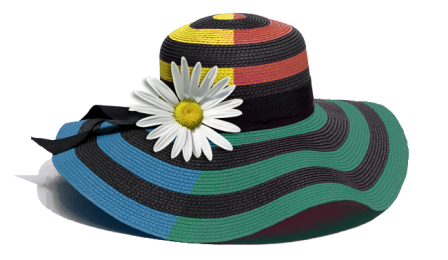 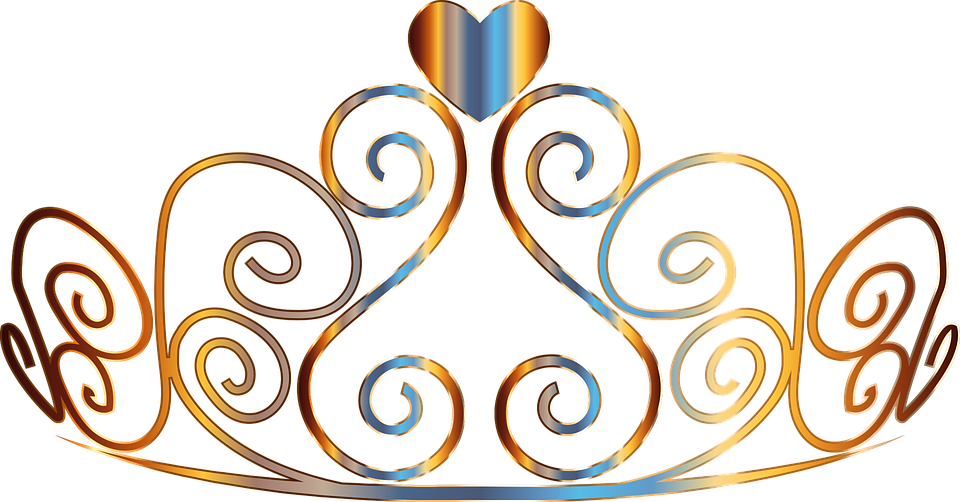 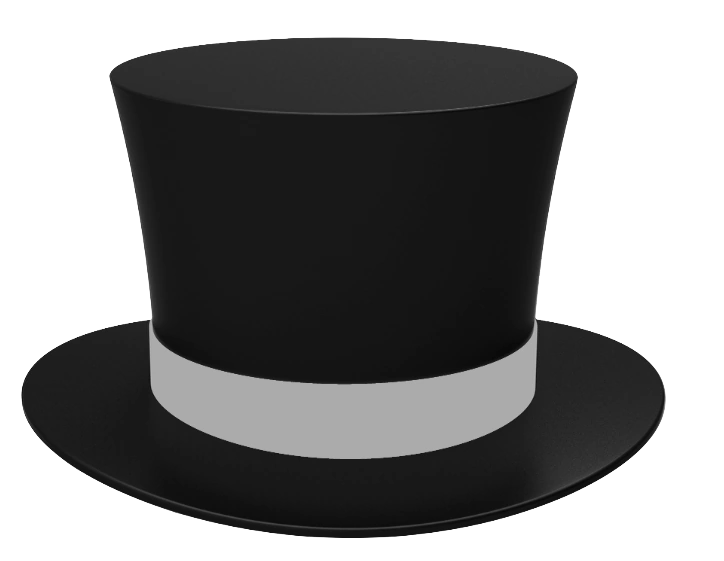 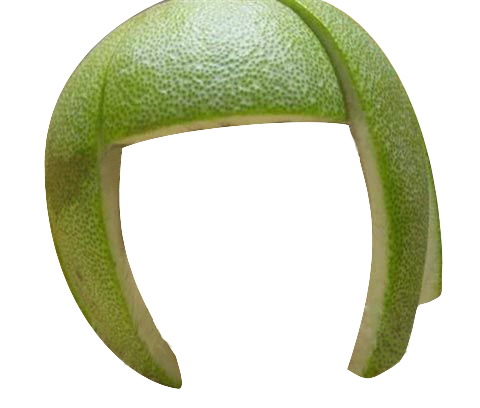 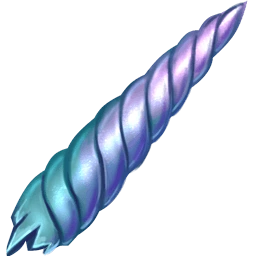 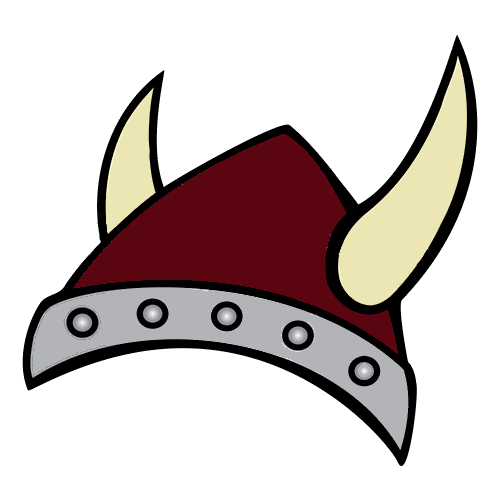 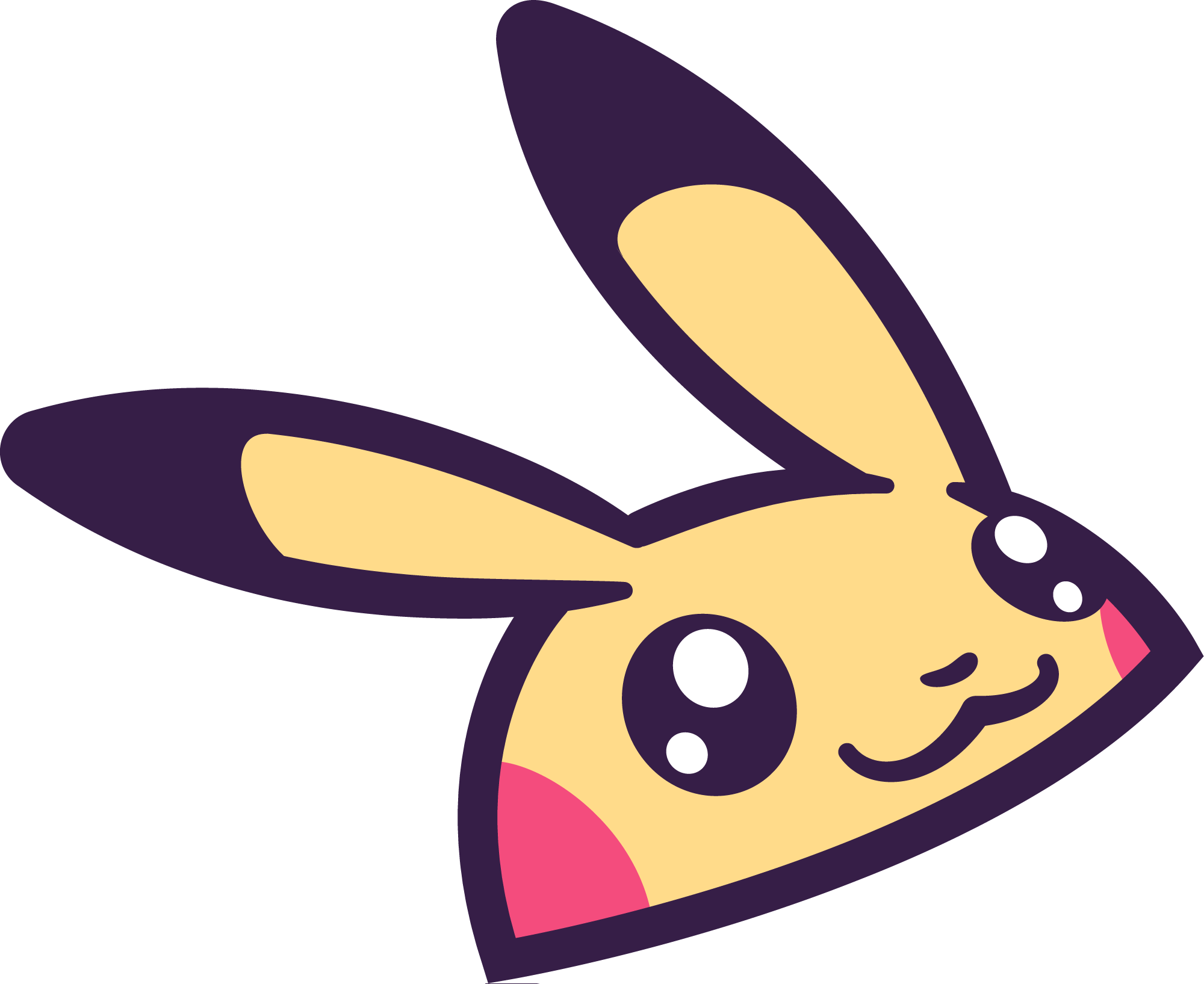 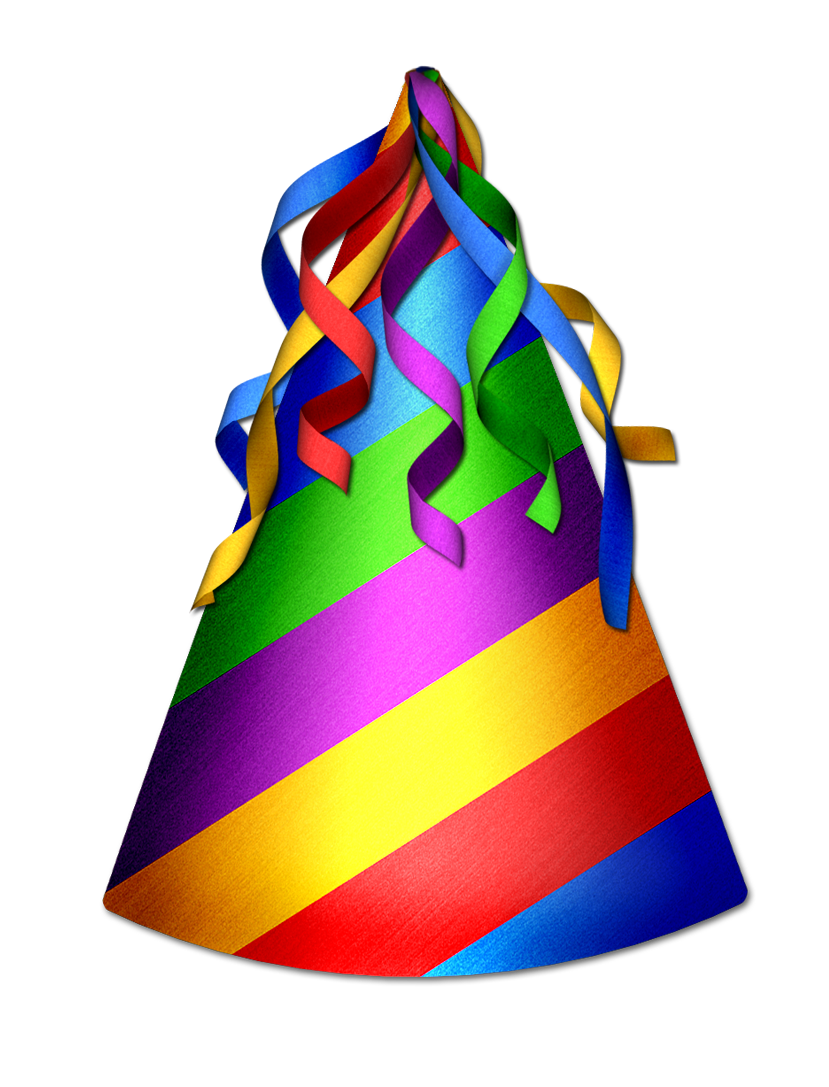 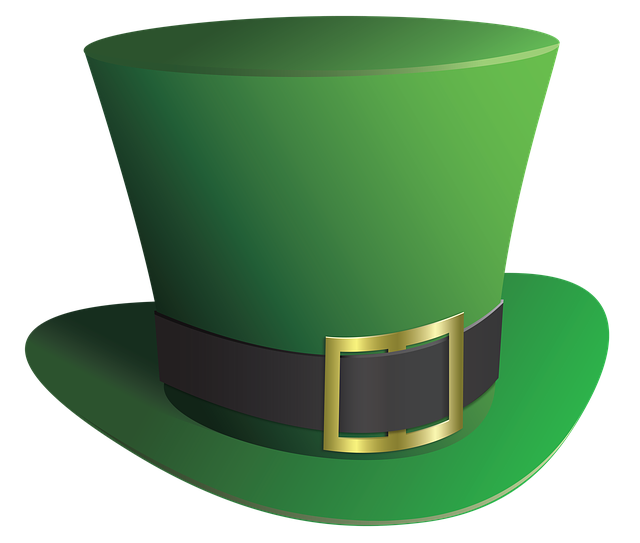 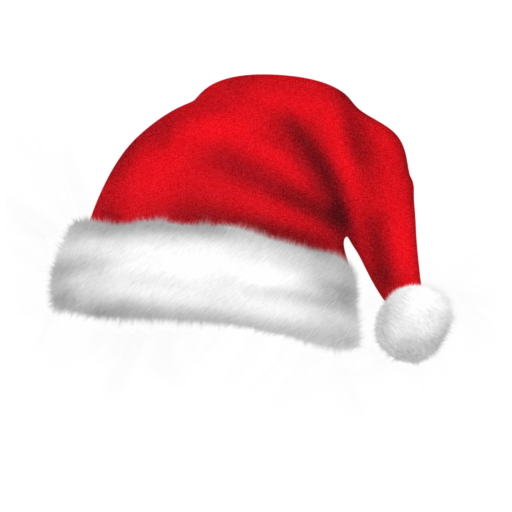 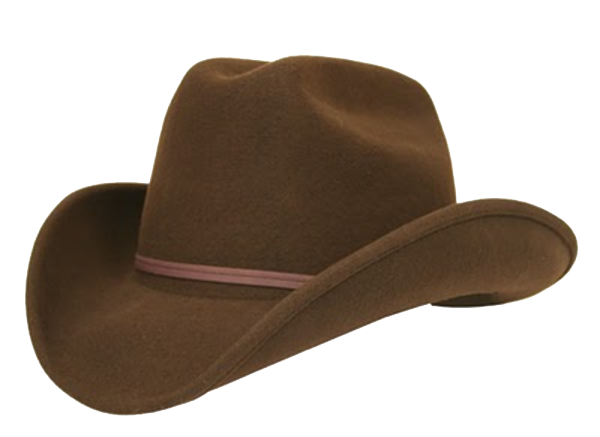 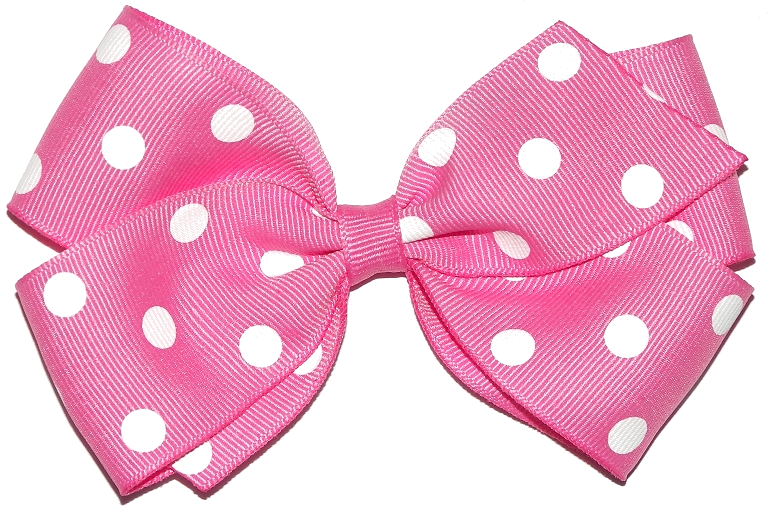 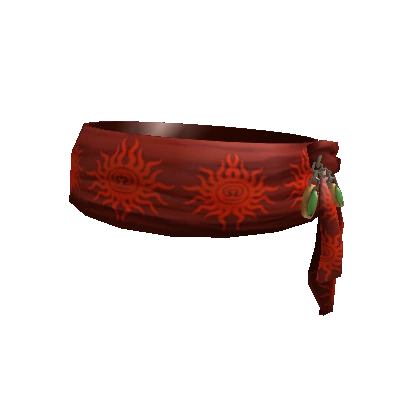 Accessories
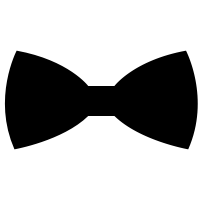 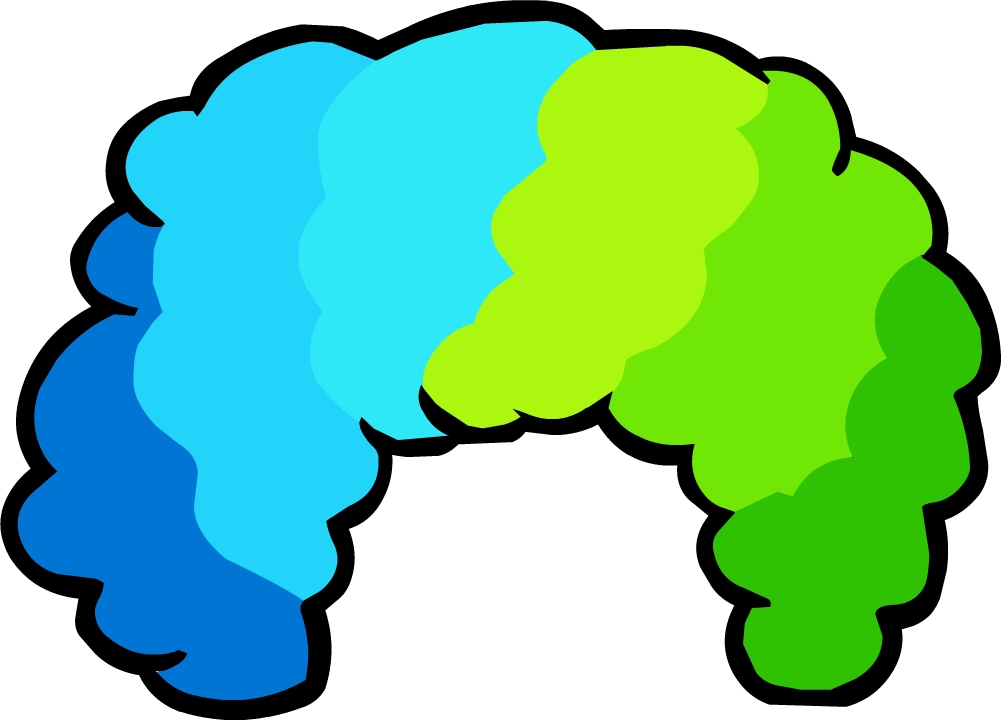 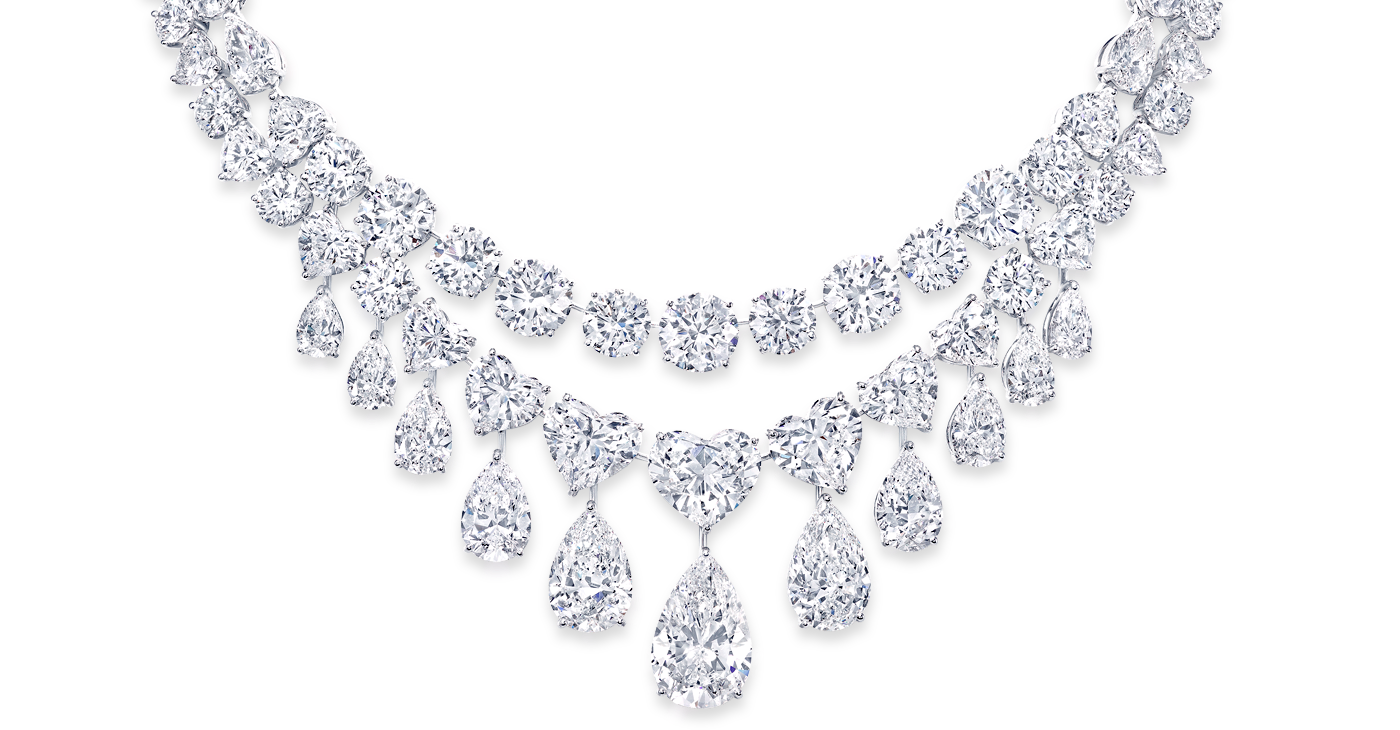 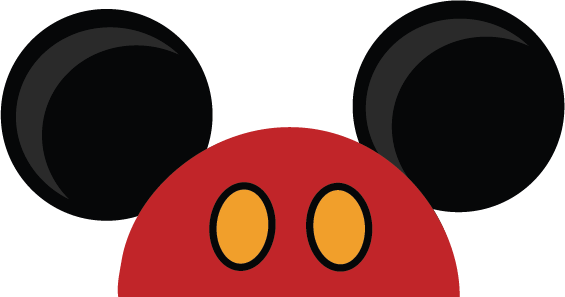 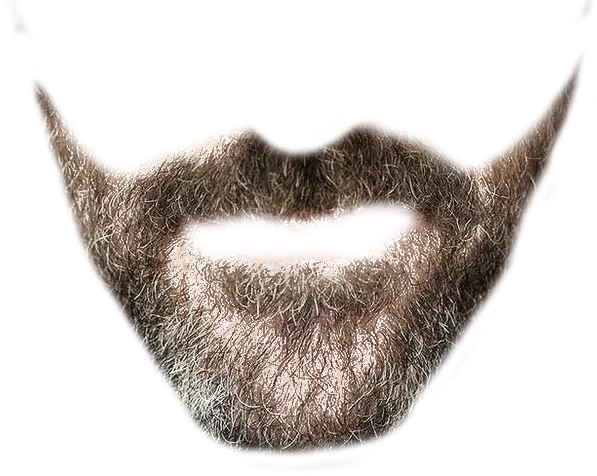 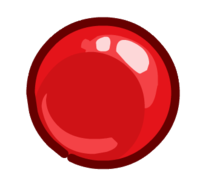 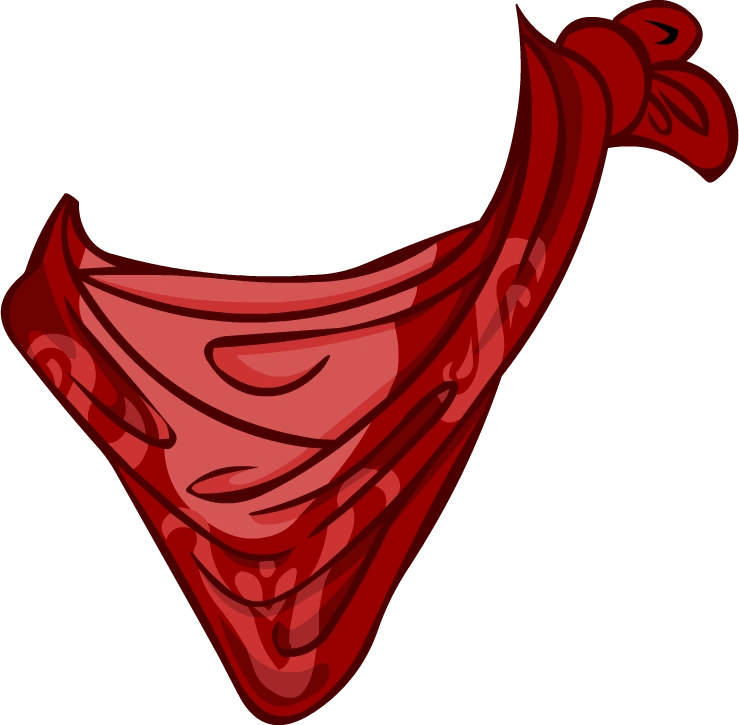 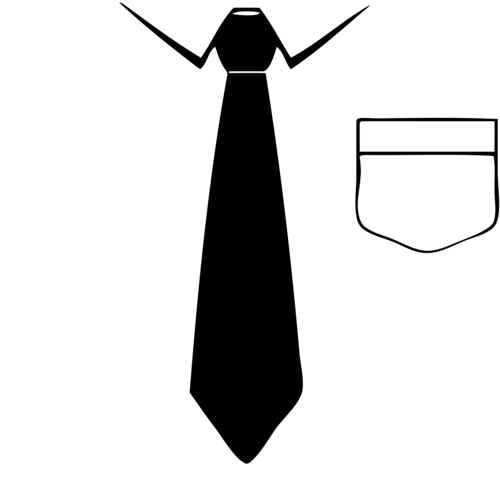 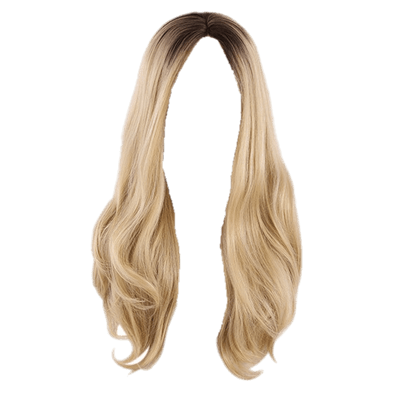 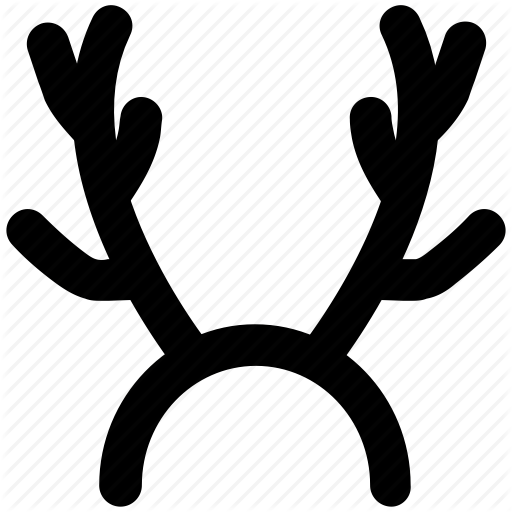 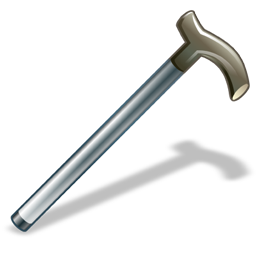 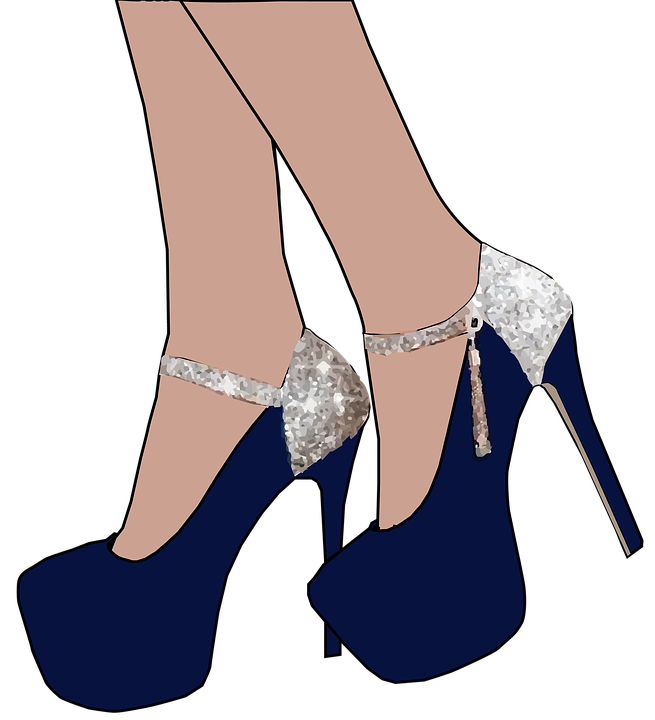 Shoes
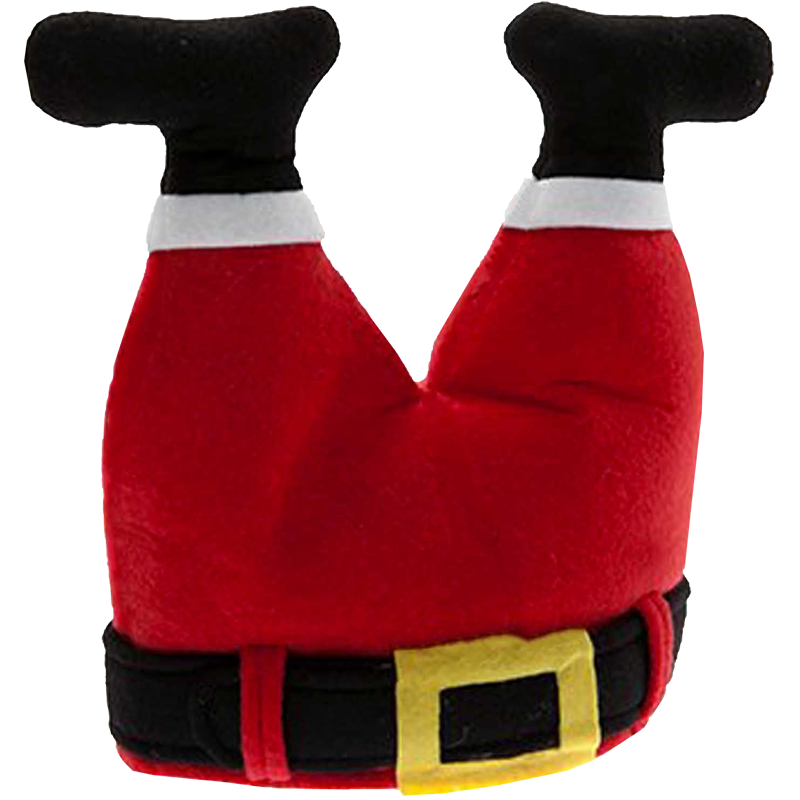 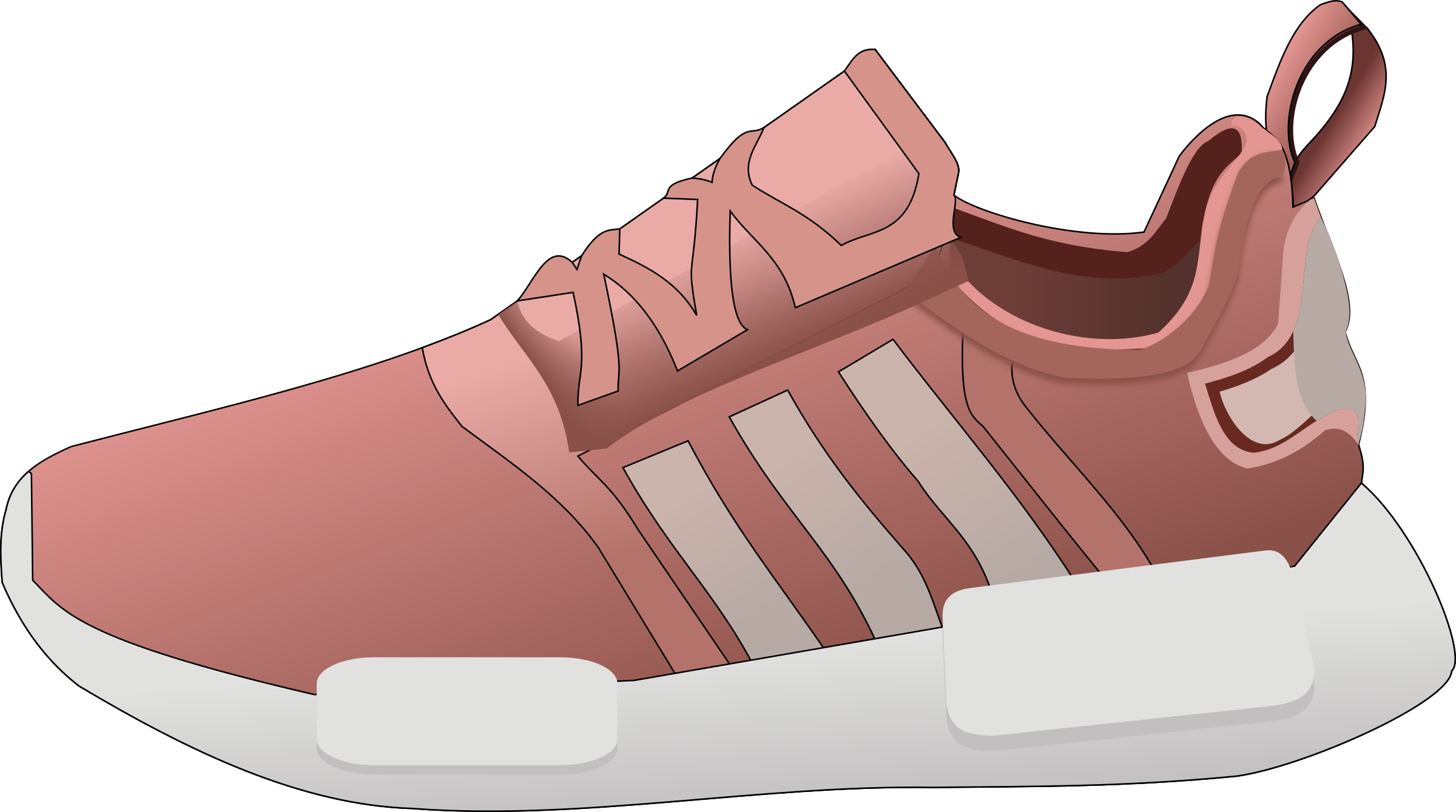 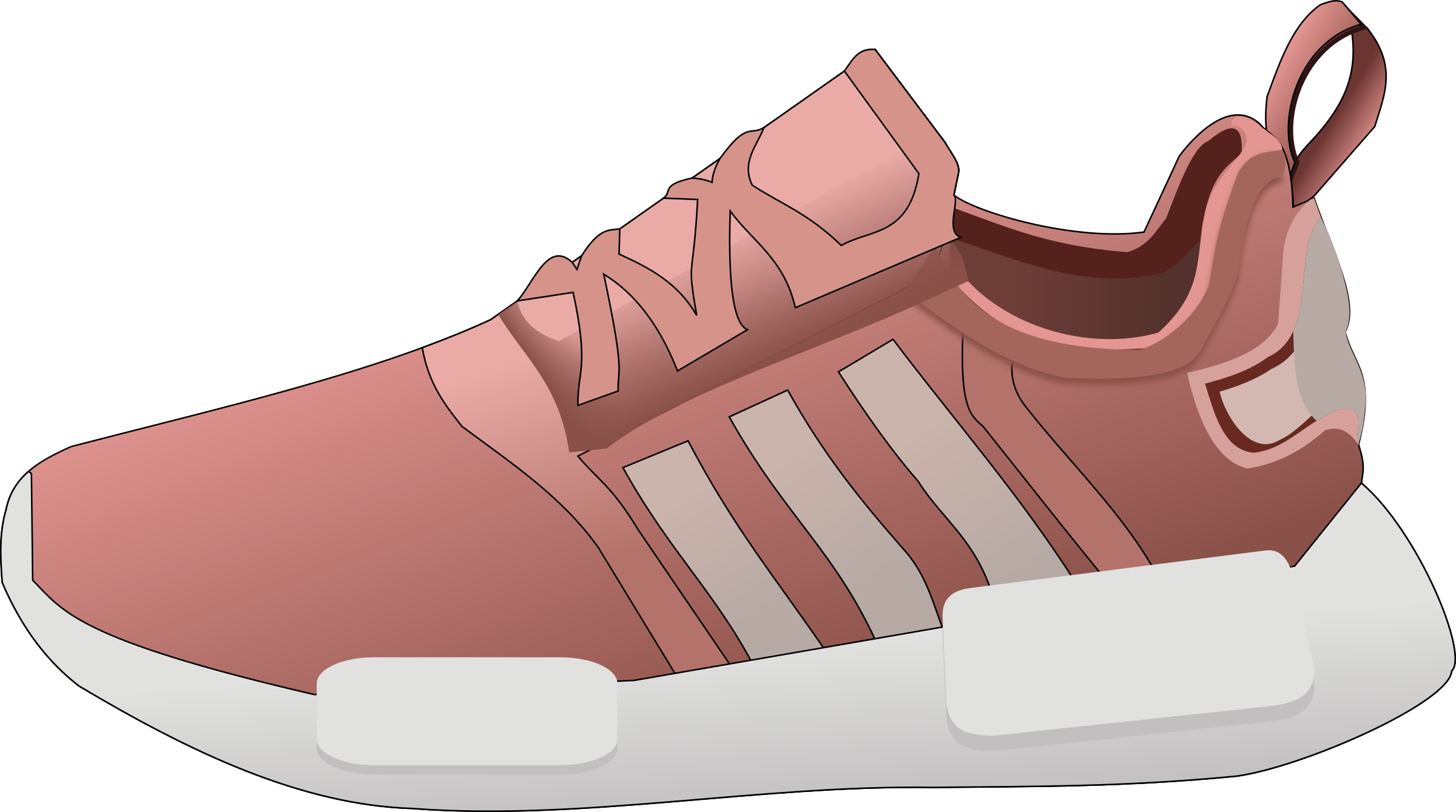 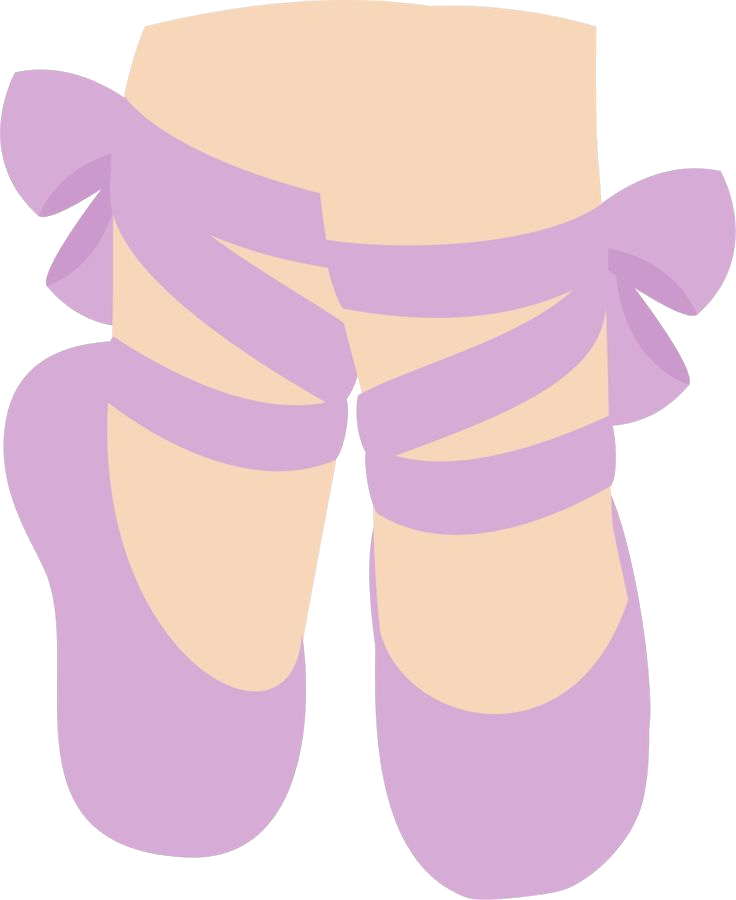 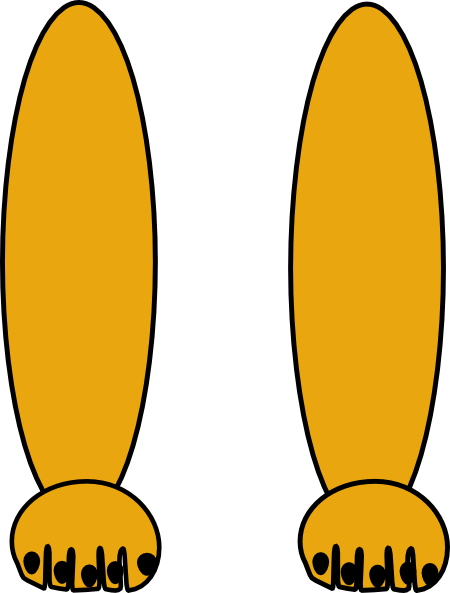 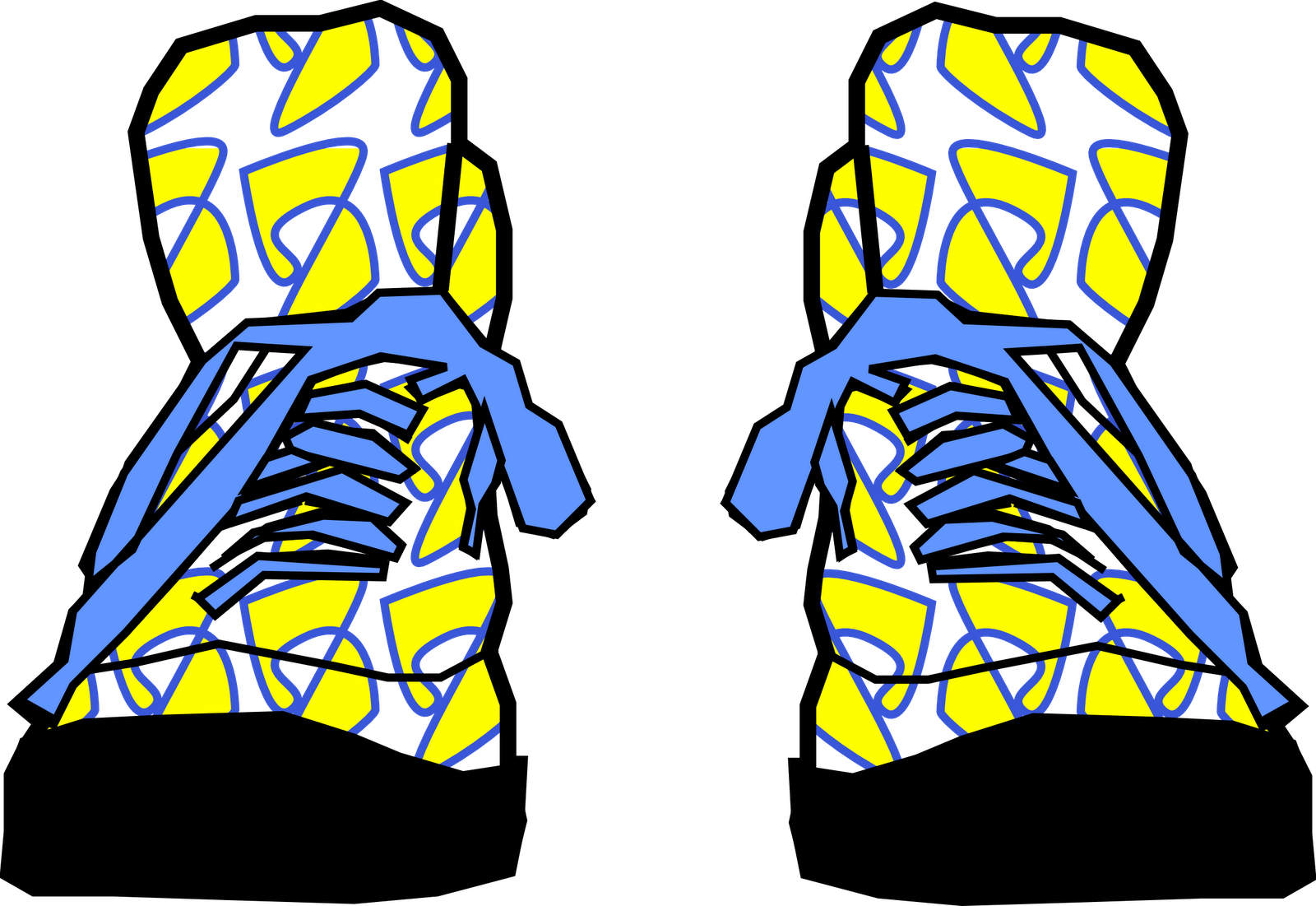 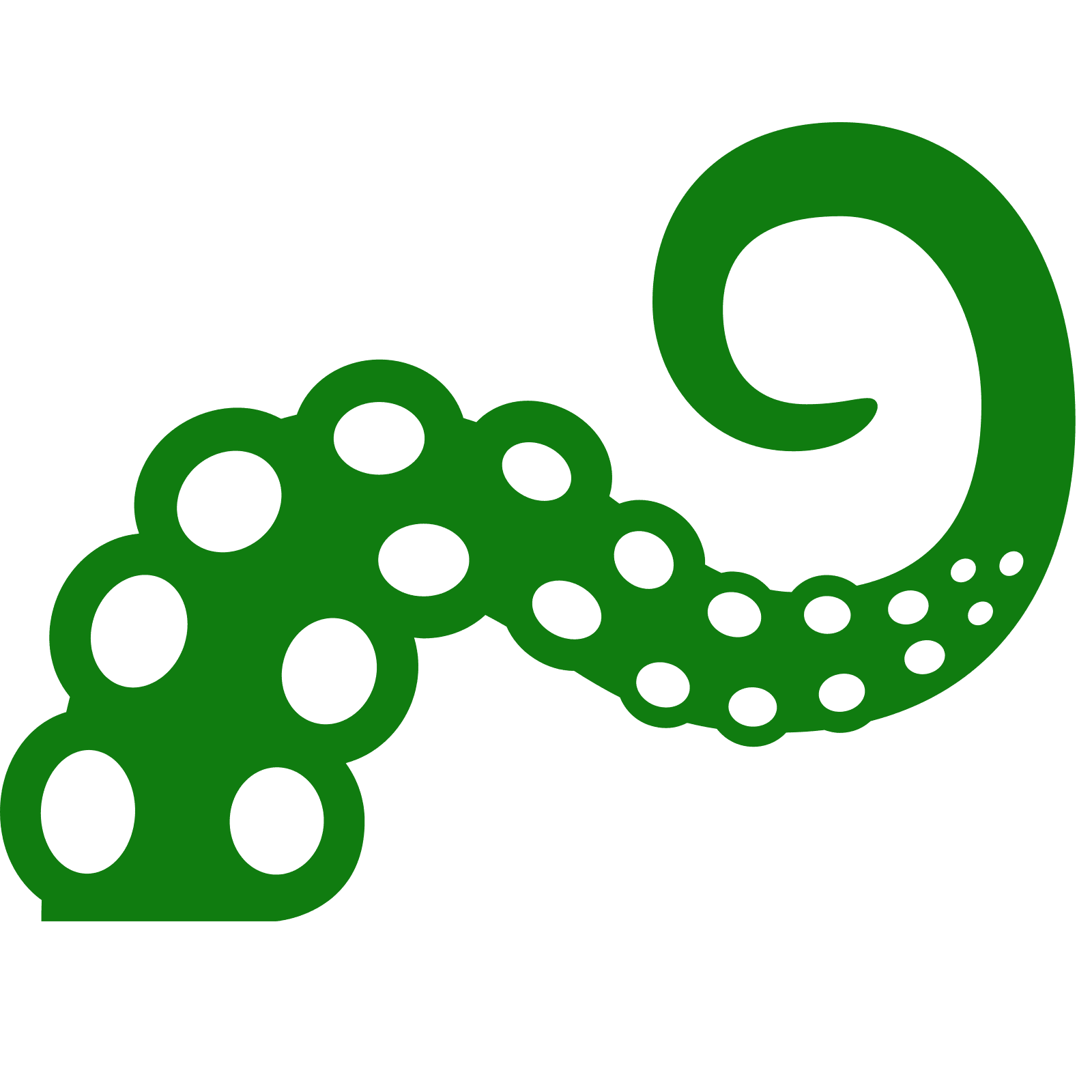 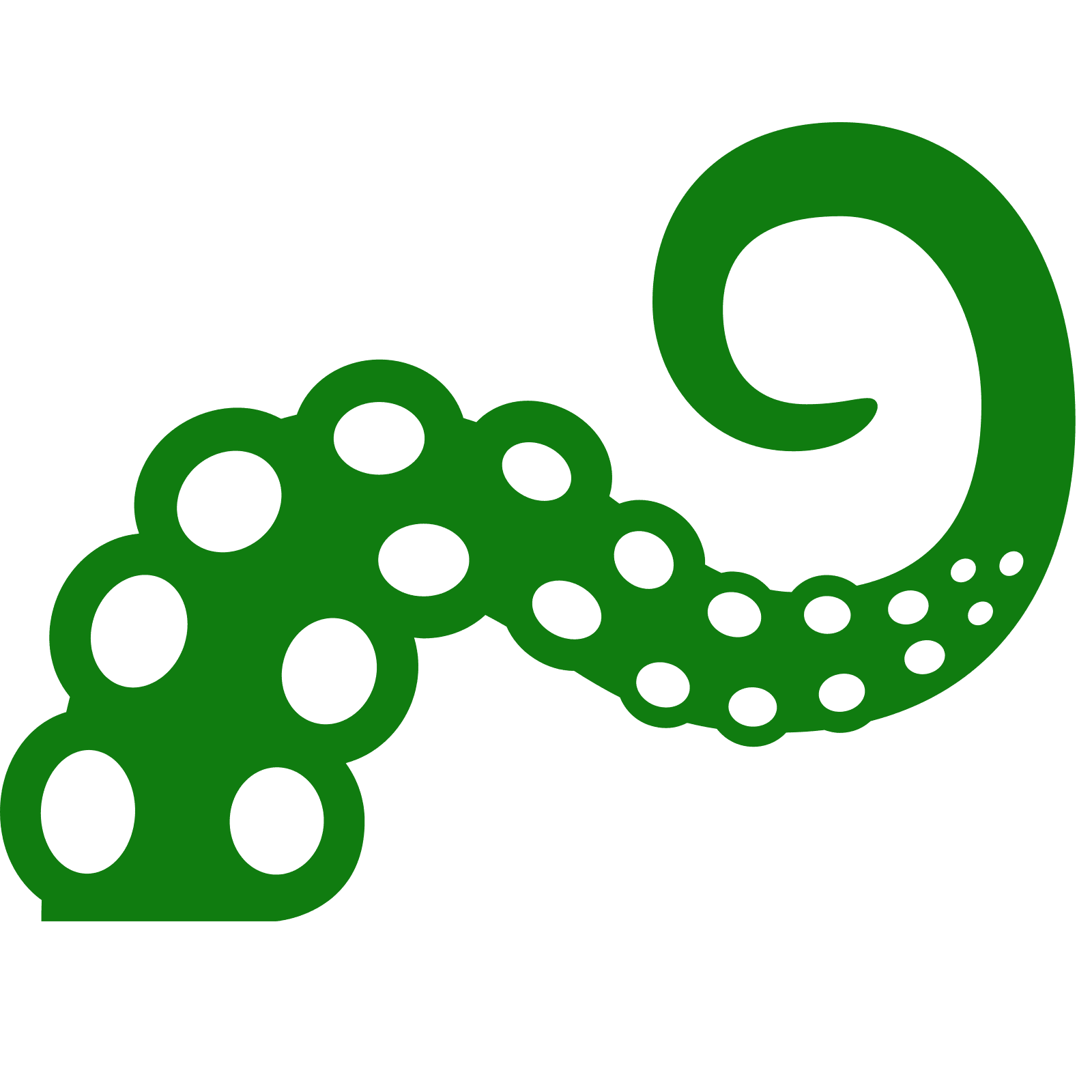 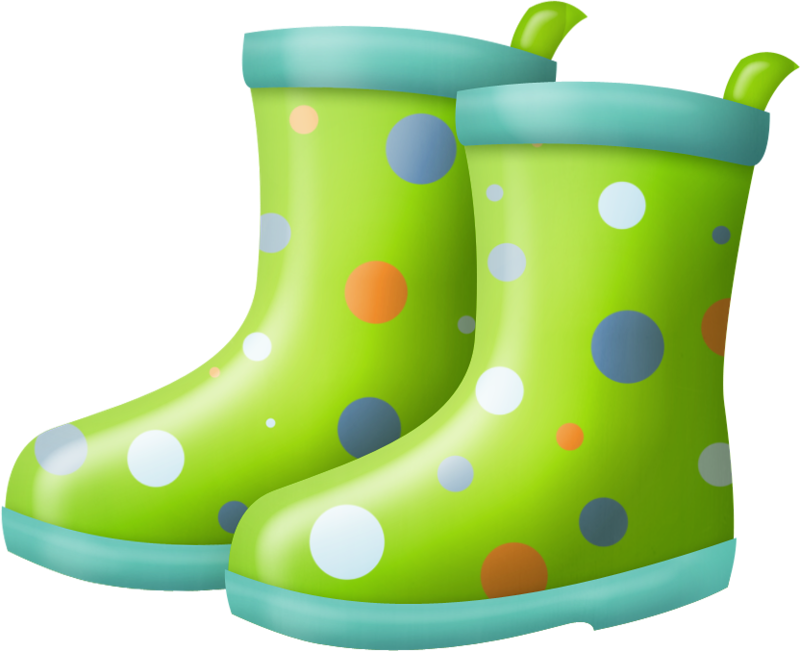 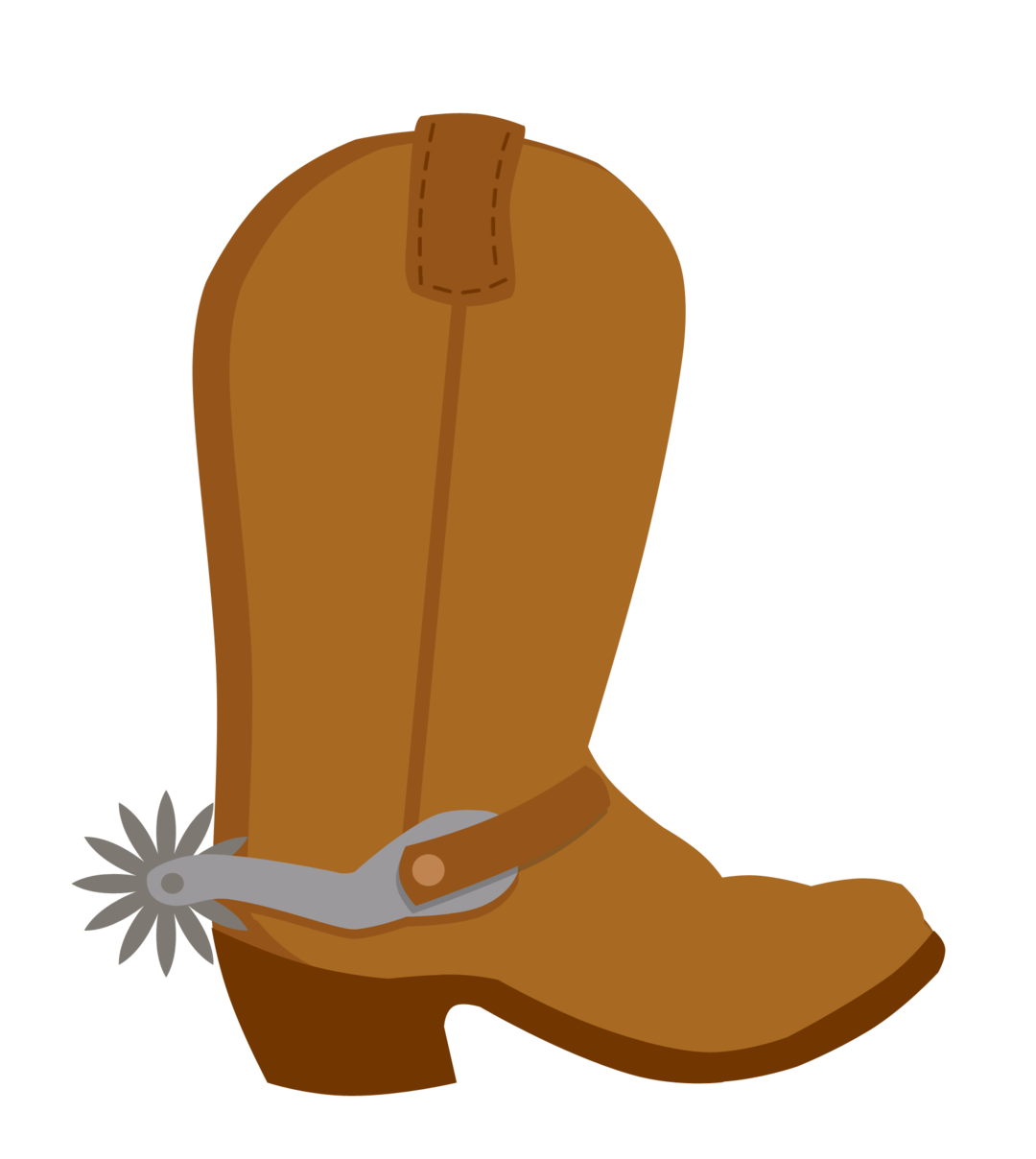 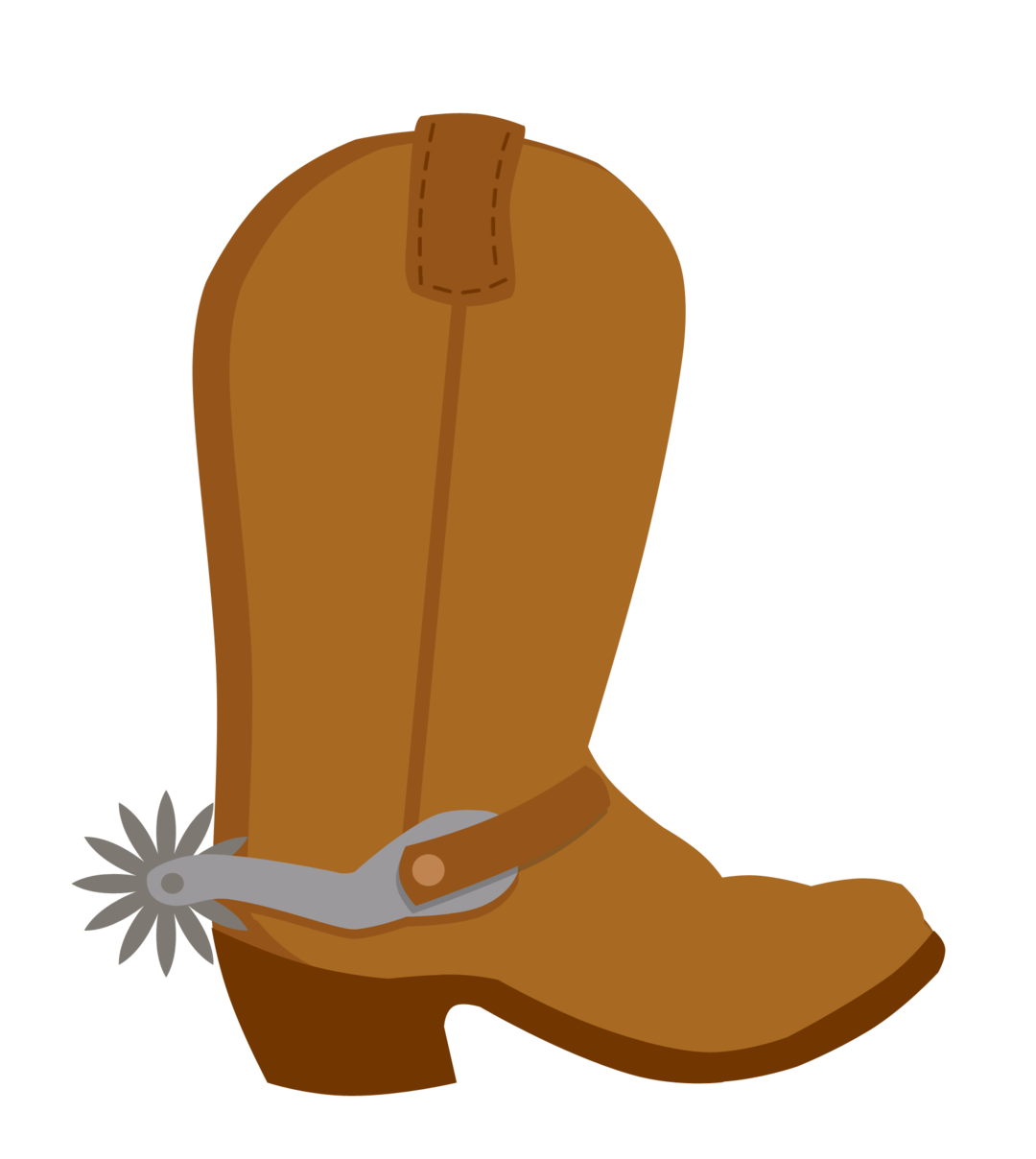